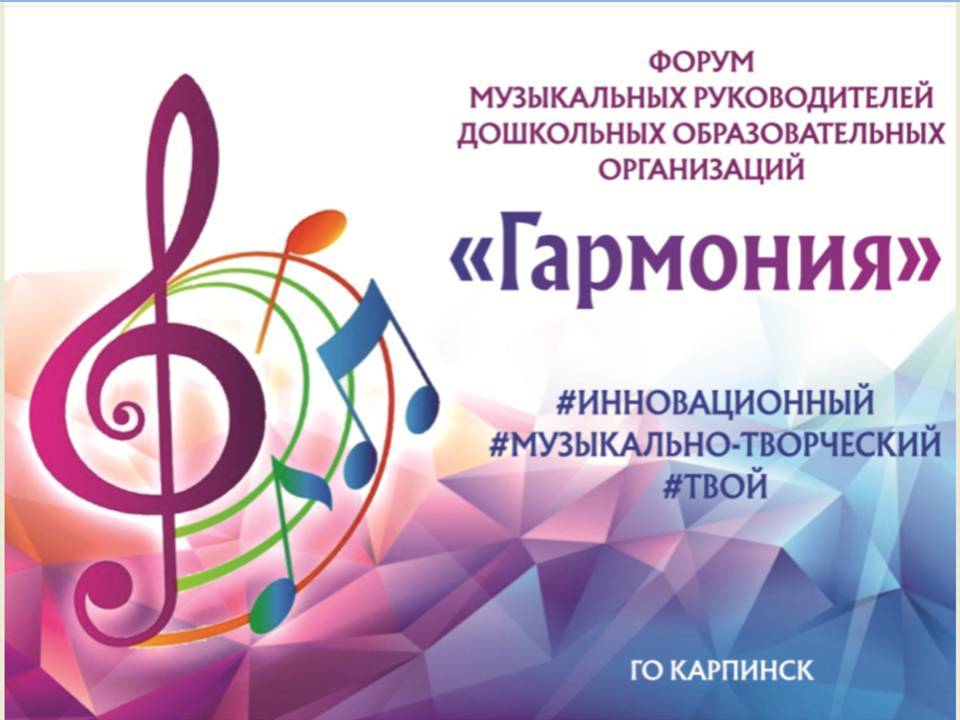 27  апреля 2024 год
От компетентностного подхода к новому качеству образования
Тема выступления:
ФИО,
должность, ОУ, территория